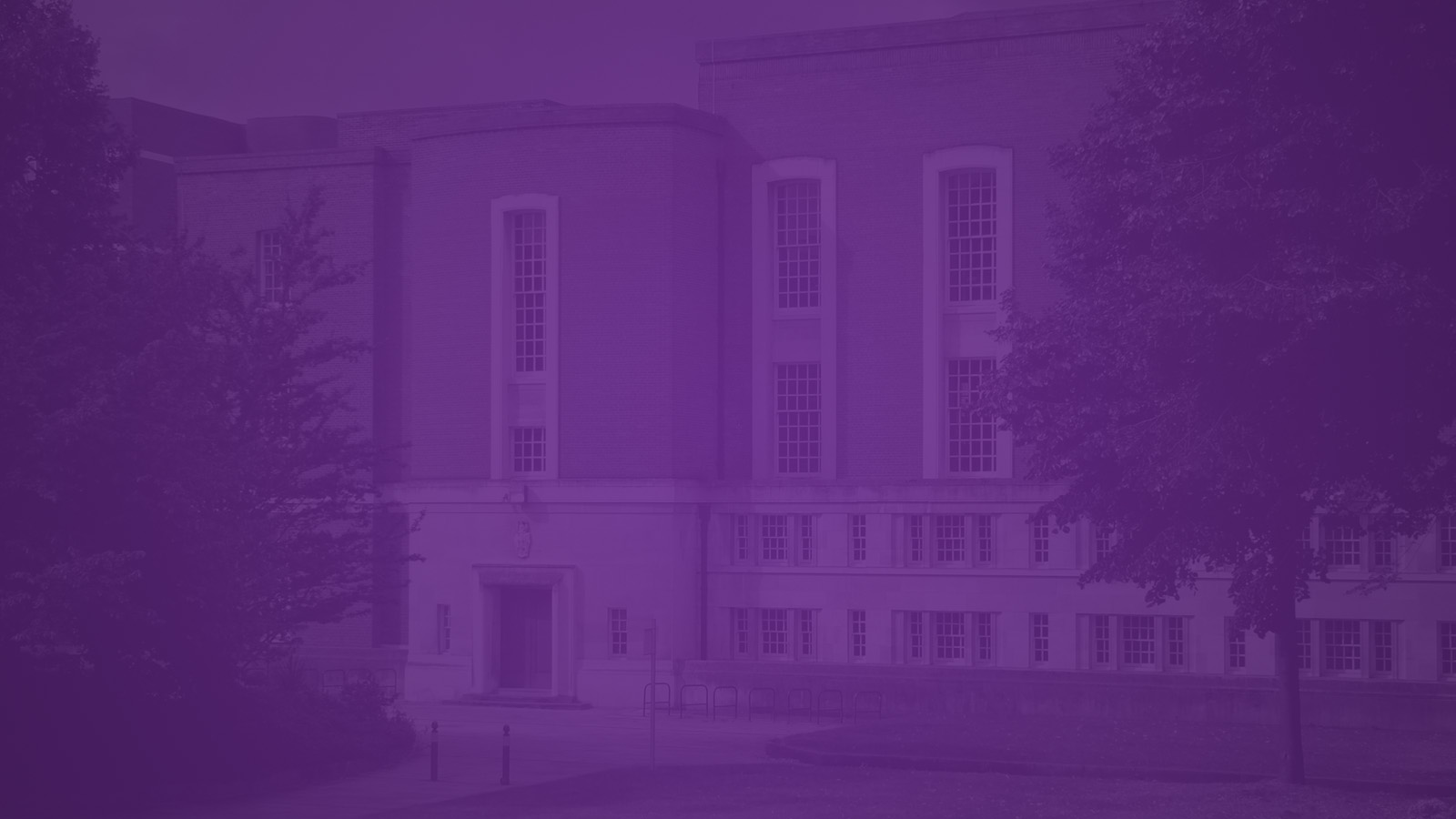 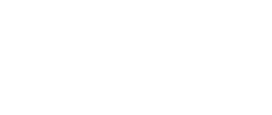 1 Sept 2016
TITLE OF PRESENTATION
Subtitle of presentation

NAME
Position held
The University of Manchester Library
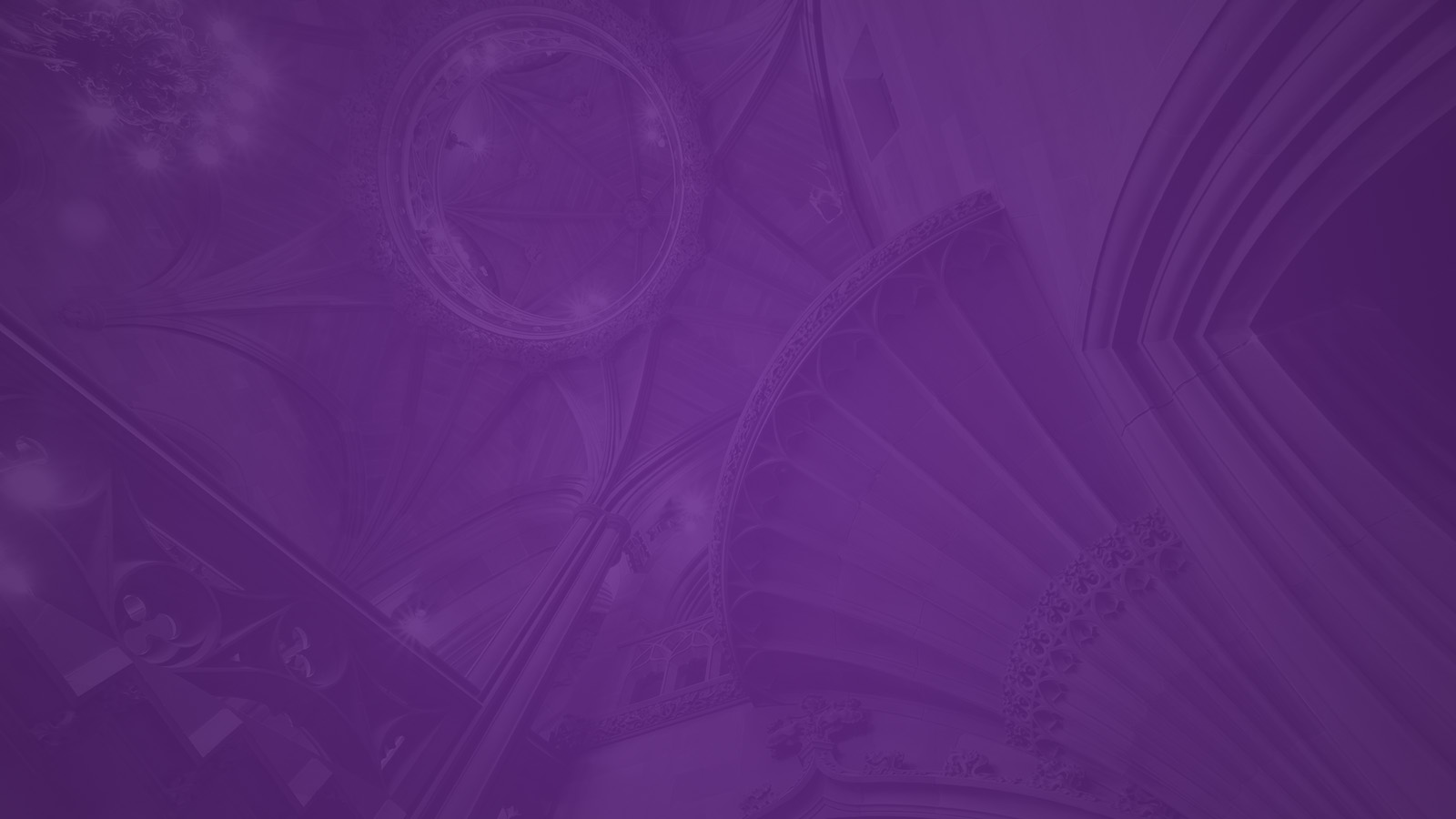 INSERT SLIDE TITLE
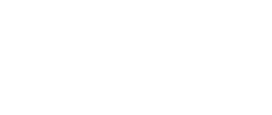 Example
Example 3
Example 2
Lorem ipsum dolor sit amet, consectetur adipiscing elit. 

Quae com praeponunt, ut sit aliquarerum selectio

Naturam videntur sequi; Neminem
Lorem ipsum dolor sit amet, consectetur adipiscing elit. 

Quae com praeponunt, ut sit aliquarerum selectio

Naturam videntur sequi; Neminem
Lorem ipsum dolor sit amet, consectetur adipiscing elit. 

Quae com praeponunt, ut sit aliquarerum selectio

Naturam videntur sequi; Neminem
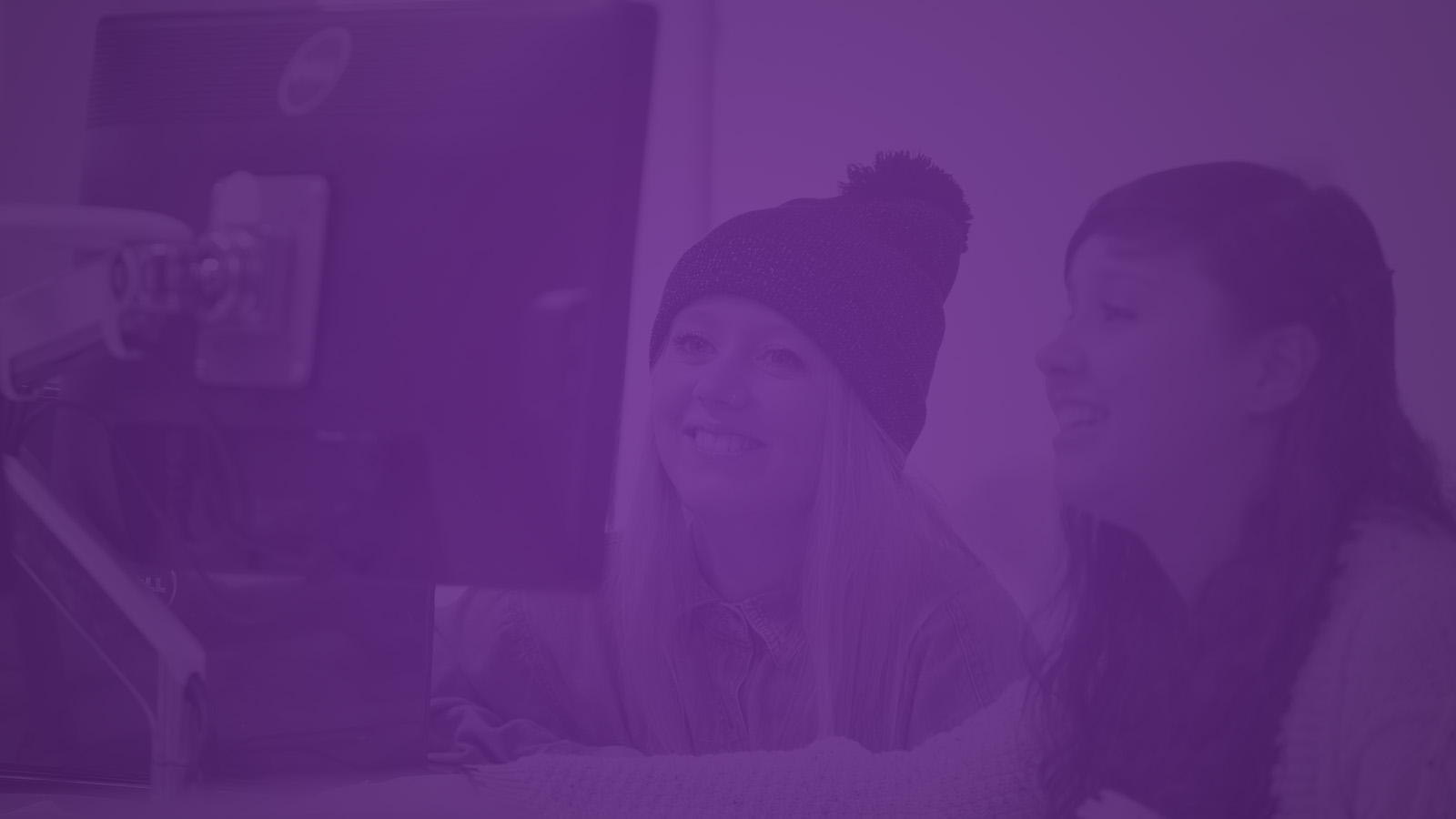 INSERT SLIDE TITLE
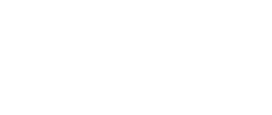 Lorem ipsum dolor sit amet, consectetur adipiscing elit, sed do eiusmod tempor incididunt ut labore et dolore magna aliqua.
POINT
Added text
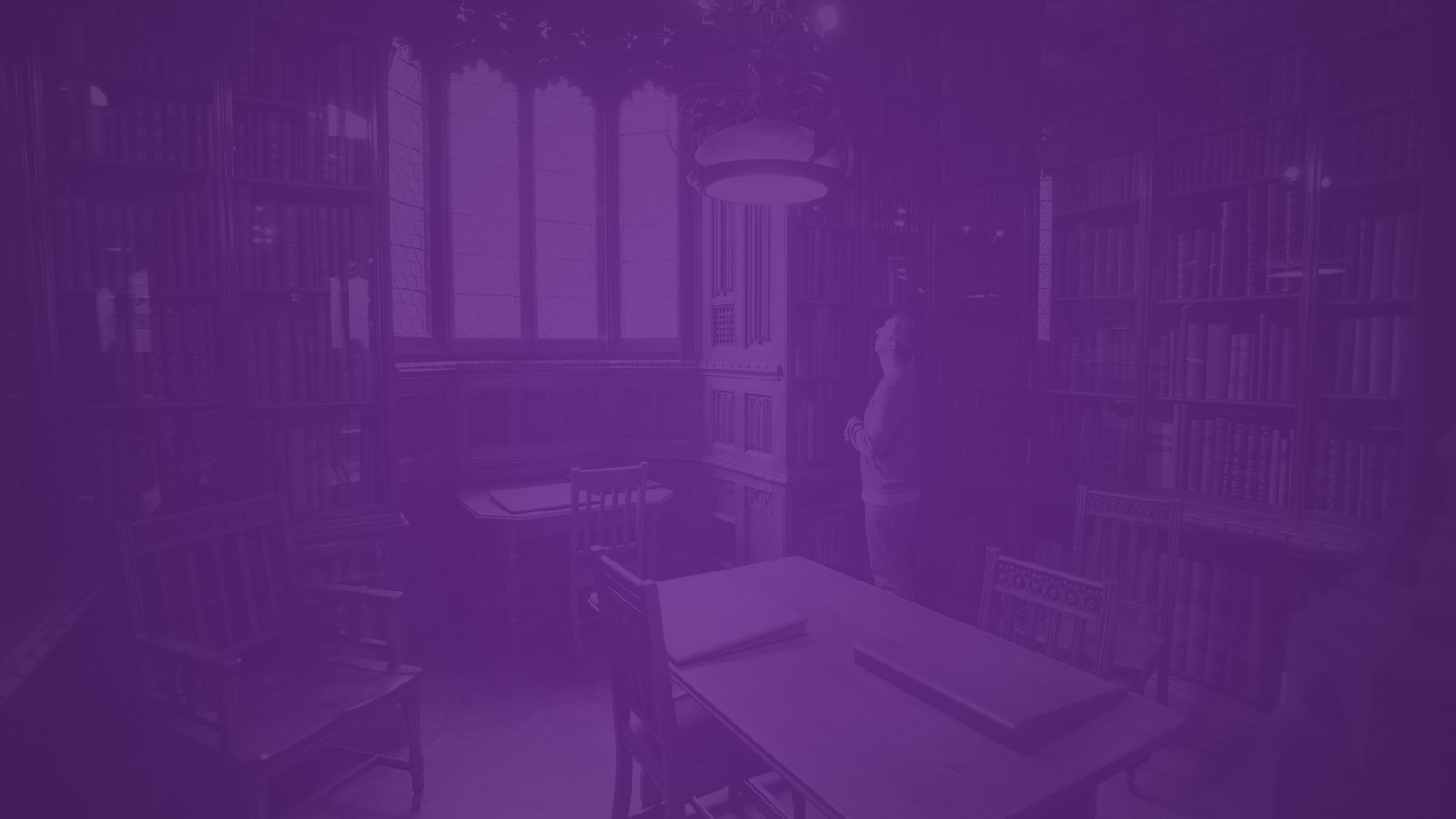 INSERT SLIDE TITLE
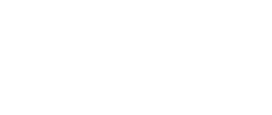 Expand Point
Lorem ipsum dolor sit amet, consectetur adipiscing elit, sed do eiusmod tempor incididunt ut labore et dolore magna aliqua.
Expand Point
Ut enim ad minim veniam, quis nostrud exercitation
Duis aute irure dolor in reprehenderit in voluptate velit
Expand Point
Excepteur sint occaecat cupidatat non proident, sunt in culpa qui officia deserunt mollit anim id est laborum.
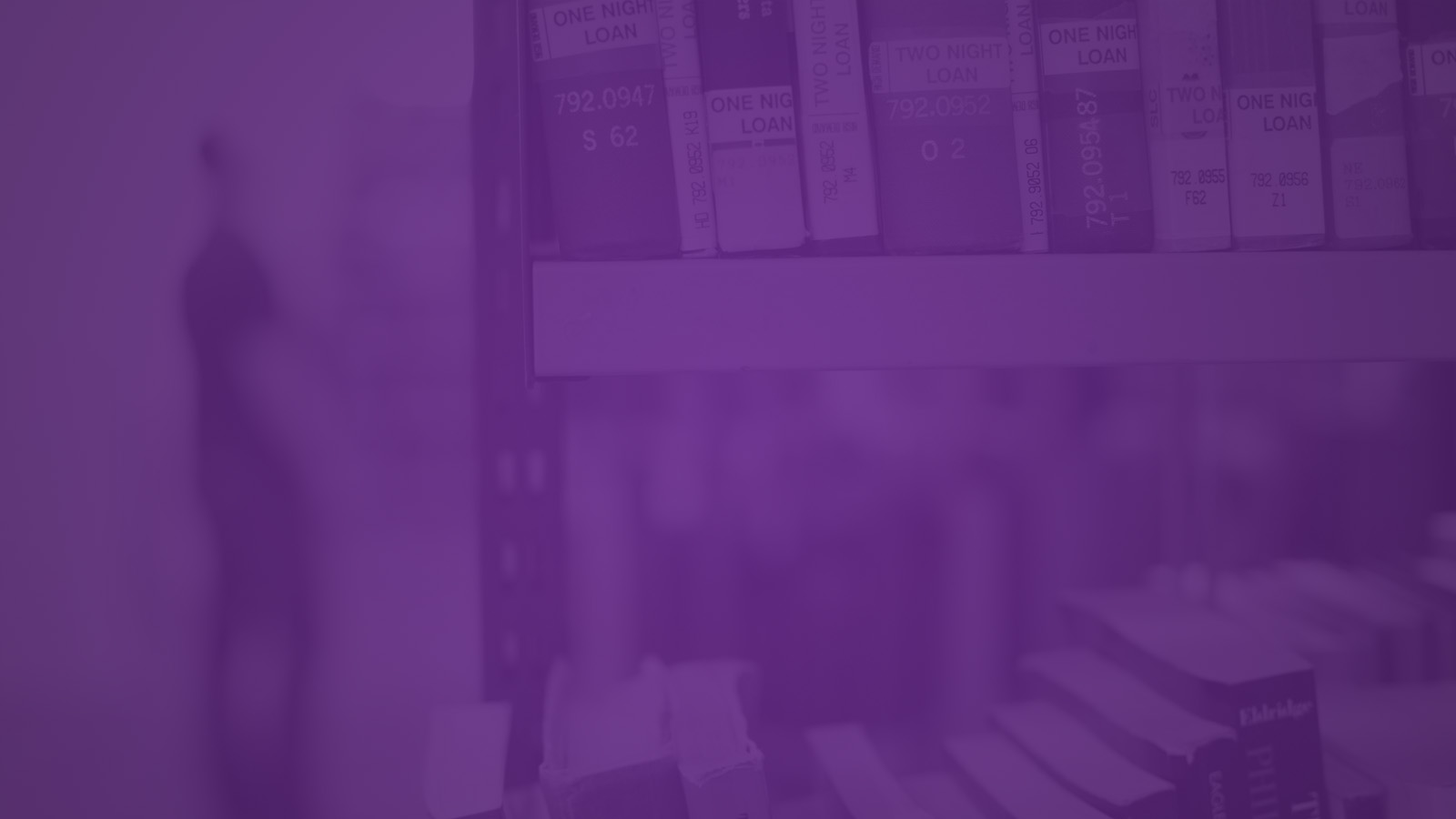 INSERT SLIDE TITLE
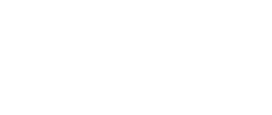 Lorem ipsum dolor sit amet, consectetur
Lorem ipsum dolor sit amet, consectetur
Lorem ipsum dolor sit amet, consectetur
Lorem ipsum dolor sit amet, consectetur
Lorem ipsum dolor sit amet, consectetur
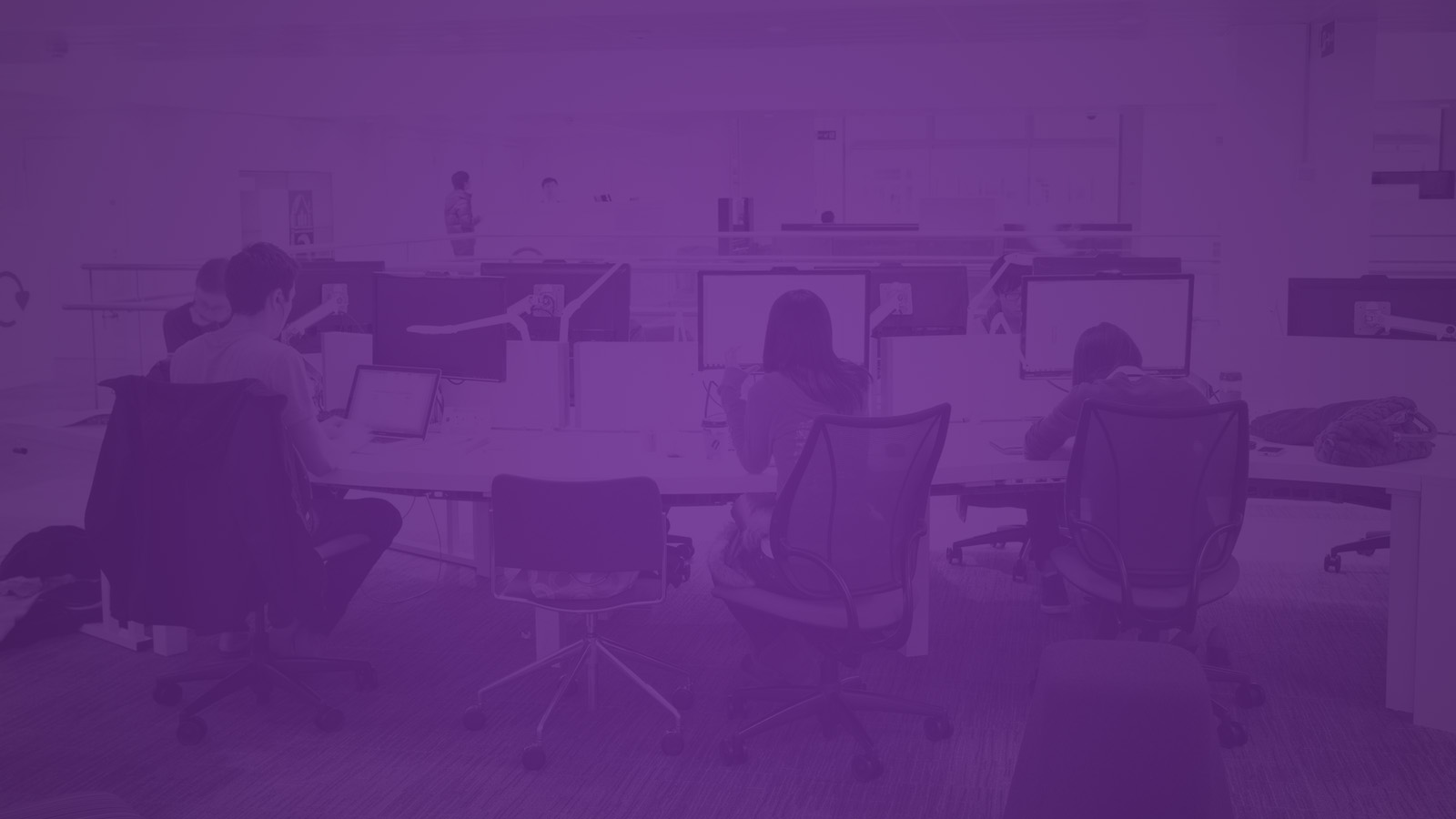 INSERT SLIDE TITLE
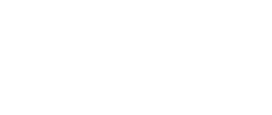 Position
Name
Position
Position
Name
Name
Position
Position
Position
Position
Position
Name
Name
Name
Name
Name
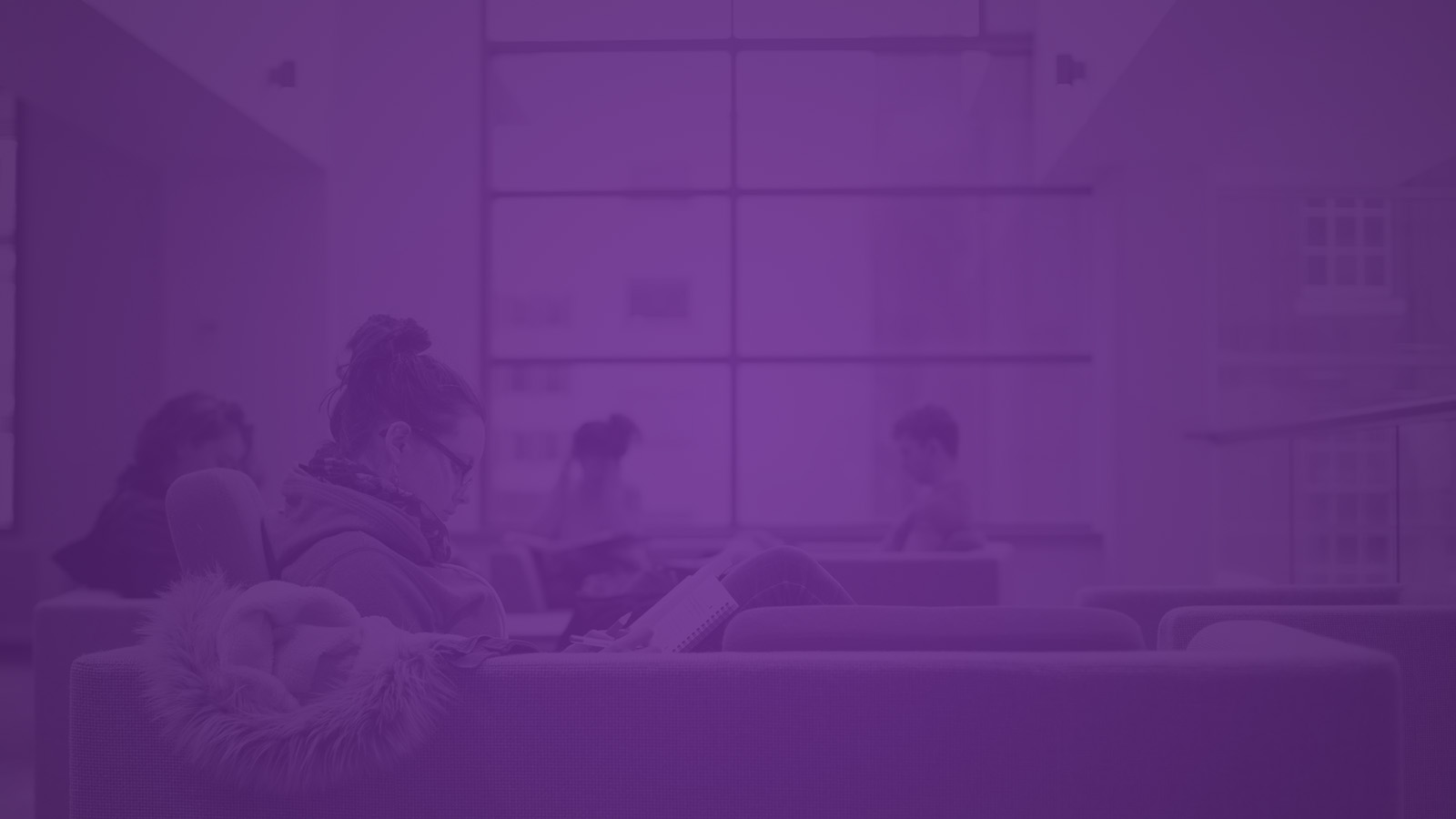 INSERT SLIDE TITLE
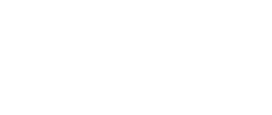 POINT
Added text
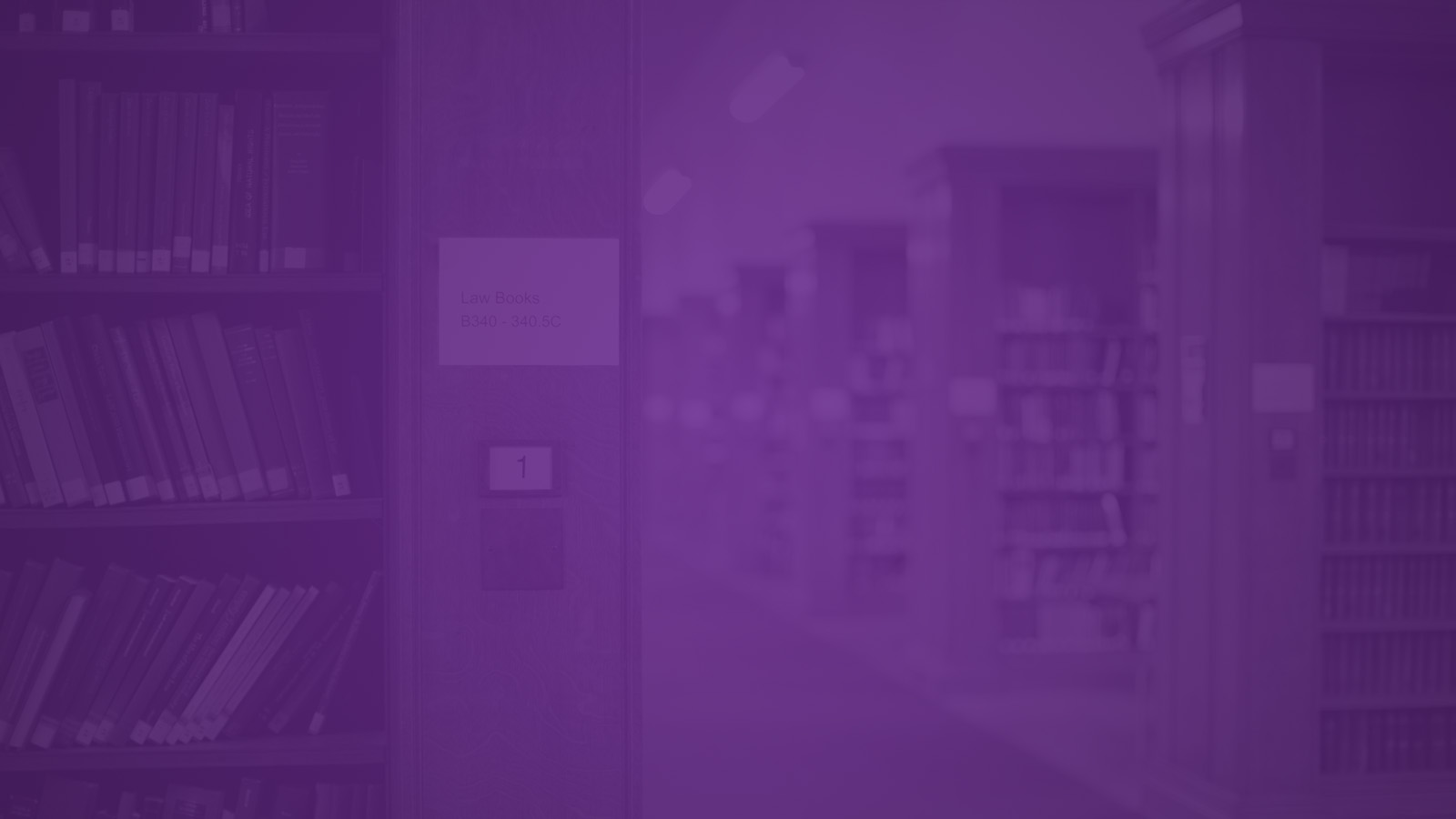 INSERT SLIDE TITLE
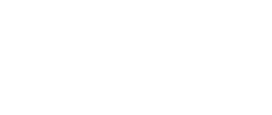 Lorem ipsum dolor sit amet, consectetur adipiscing elit, sed do eiusmod tempor incididunt ut labore et dolore magna aliqua.
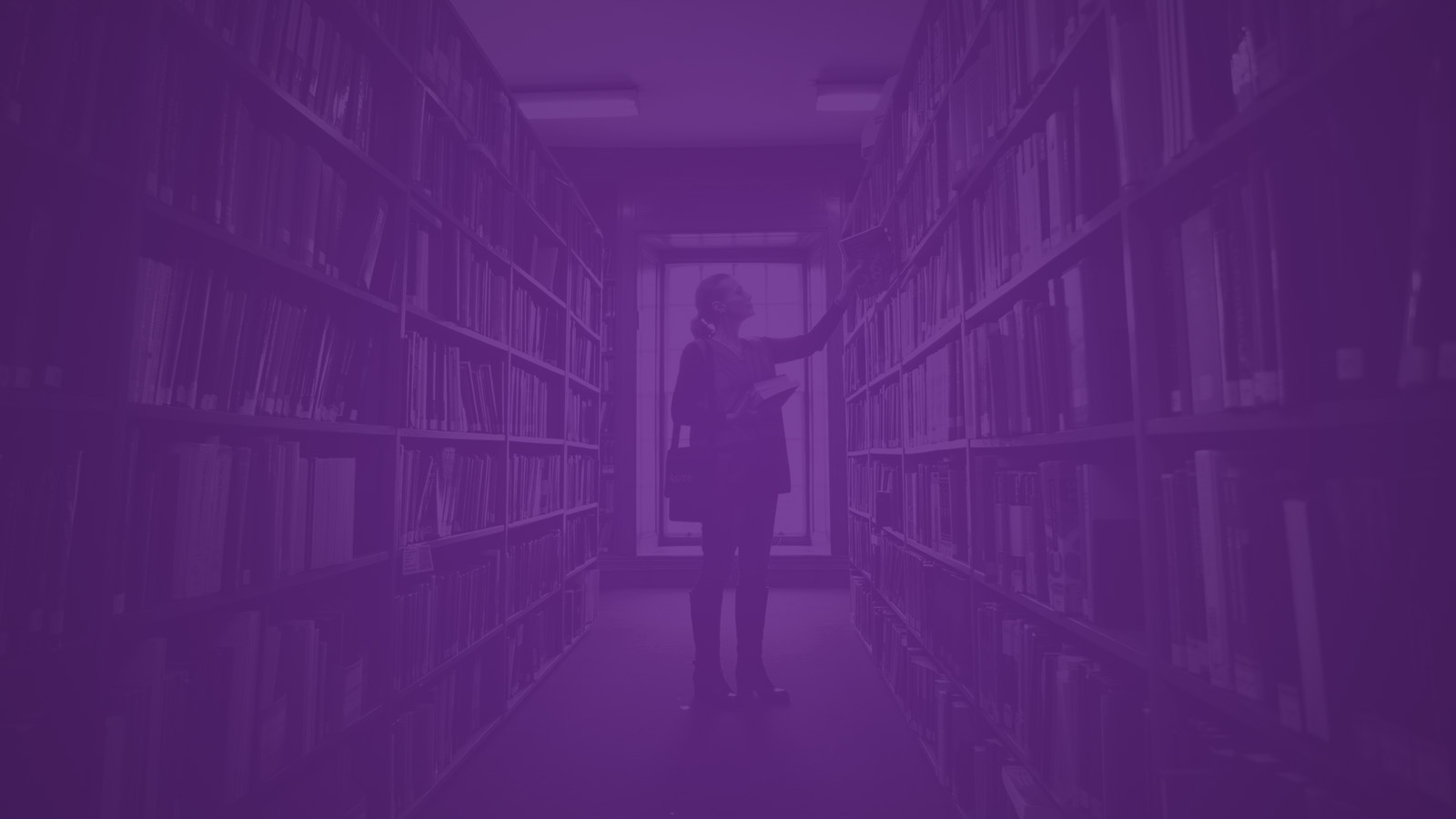 INSERT SLIDE TITLE
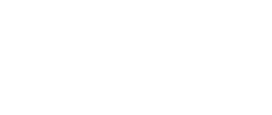 Trend 1
Lorem ipsum dolor sit amet, consectetur adipiscing elit, sed do eiusmod tempor 
Client Implications:

Incididunt ut labore et dolore
Consectetur adipiscing elit, sed do eiusmod tempor incididunt ut labore
Trend 1
Lorem ipsum dolor sit amet, consectetur adipiscing elit, sed do eiusmod tempor 
Client Implications:

Incididunt ut labore et dolore
Consectetur adipiscing elit, sed do eiusmod tempor incididunt ut labore
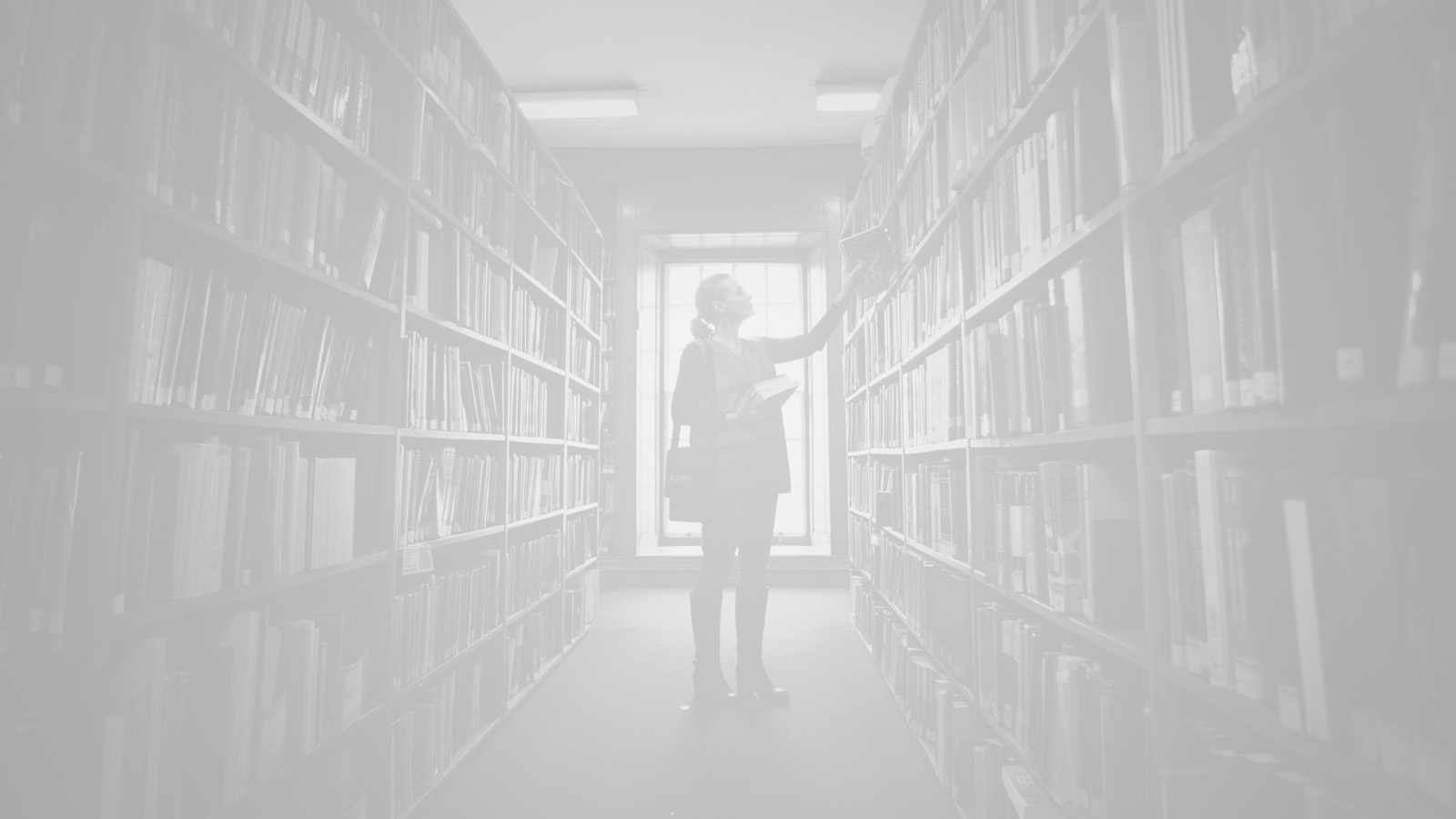 INSERT SLIDE TITLE
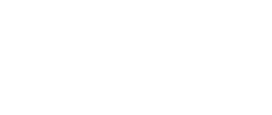 Project objective: 
Lorem ipsum dolor sit amet, consectetur adipiscing elit, sed do
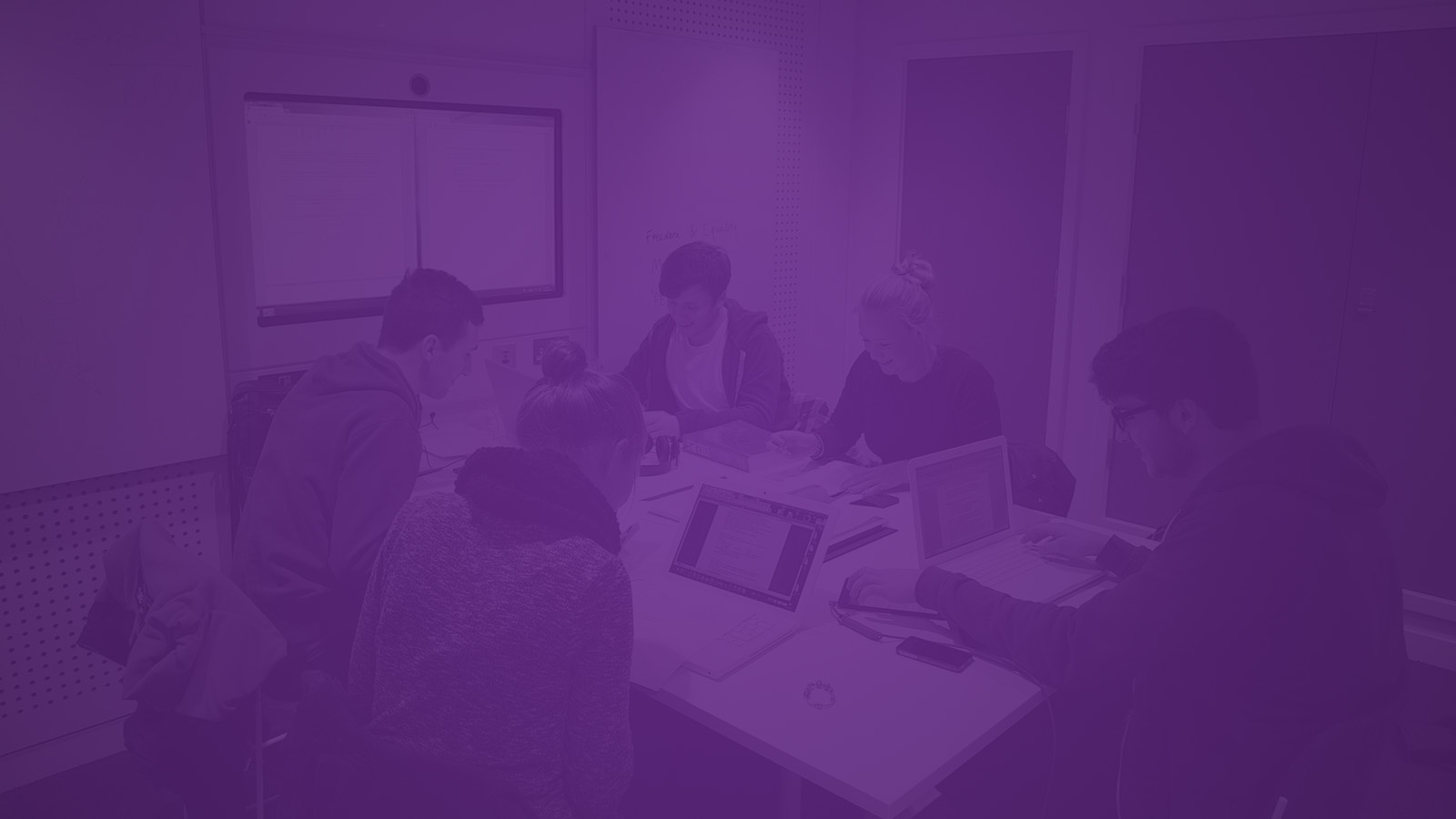 INSERT SLIDE TITLE
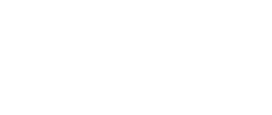 Lorem ipsum dolor sit amet
Sed do eiusmod tempor incididunt ut labore
Deliverable 1
Deliverable 2
Lorem ipsum dolor sit amet 
Sed do eiusmod tempor incididunt ut labore
Deliverable 3
Lorem ipsum dolor sit amet
Sed do eiusmod tempor incididunt ut labore
Deliverable 4
Lorem ipsum dolor sit amet
Sed do eiusmod tempor incididunt ut labore
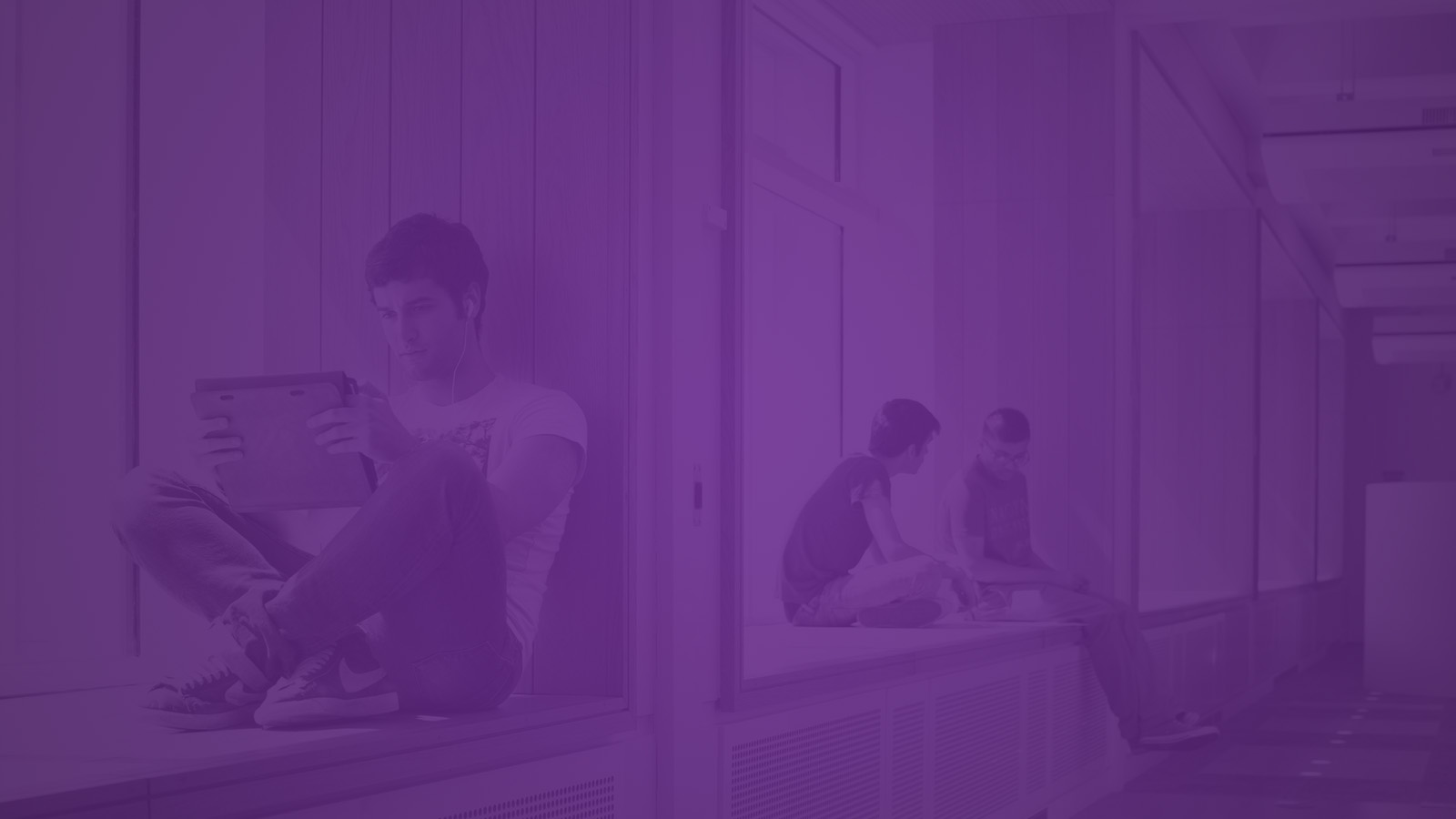 INSERT SLIDE TITLE
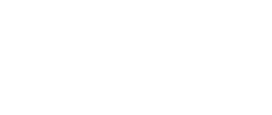 Deadline 1
Deadline 2
Deadline 3
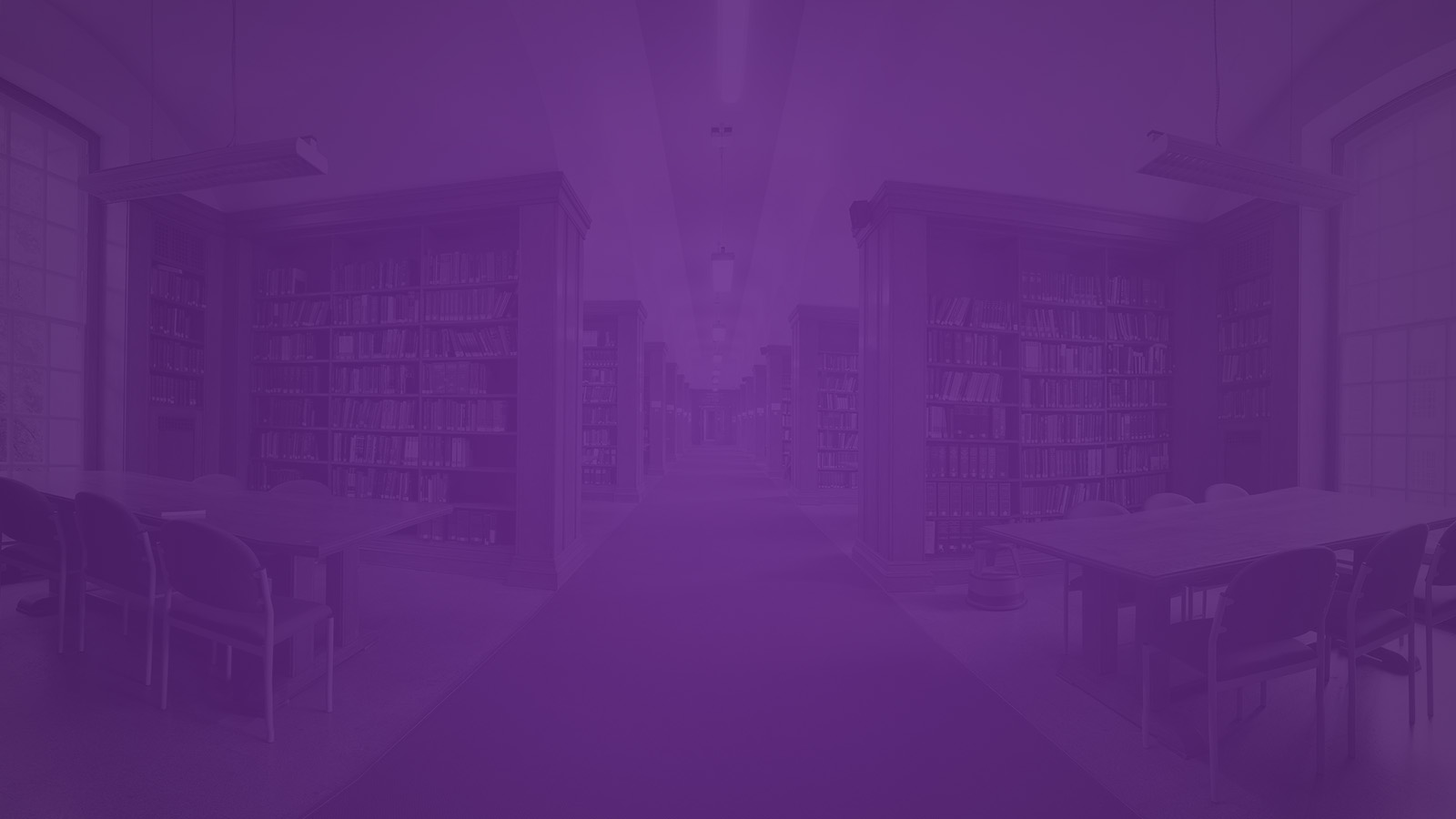 INSERT SLIDE TITLE
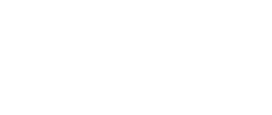 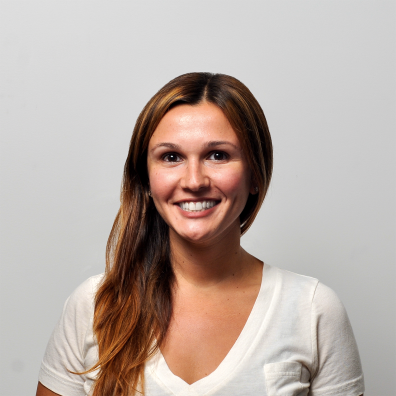 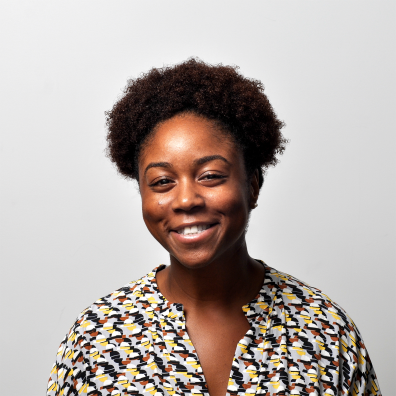 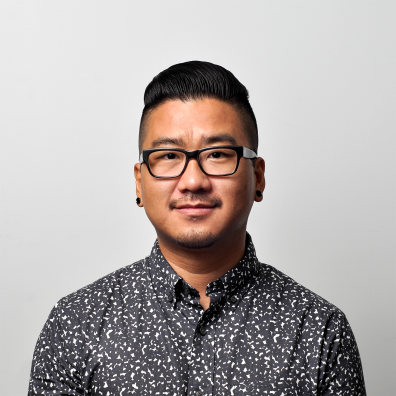 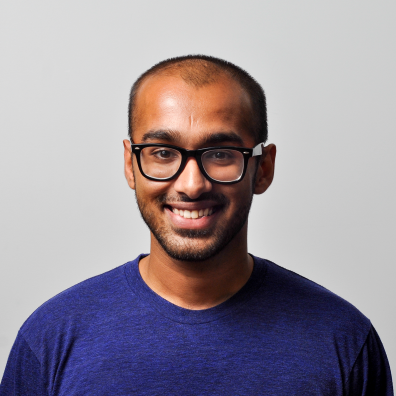 Team Member 1
Team Member 2
Team Member 3
Team Member 4
Lorem ipsum dolor sit amet, consectetur adipiscing elit, sed
Ut enim ad minim veniam, quis nostrud exercitation ullamco laboris nisi
Duis aute irure dolor in reprehenderit in voluptate velit esse cillum dolore eu
Excepteur sint occaecat cupidatat non proident, sunt in culpa qui officia
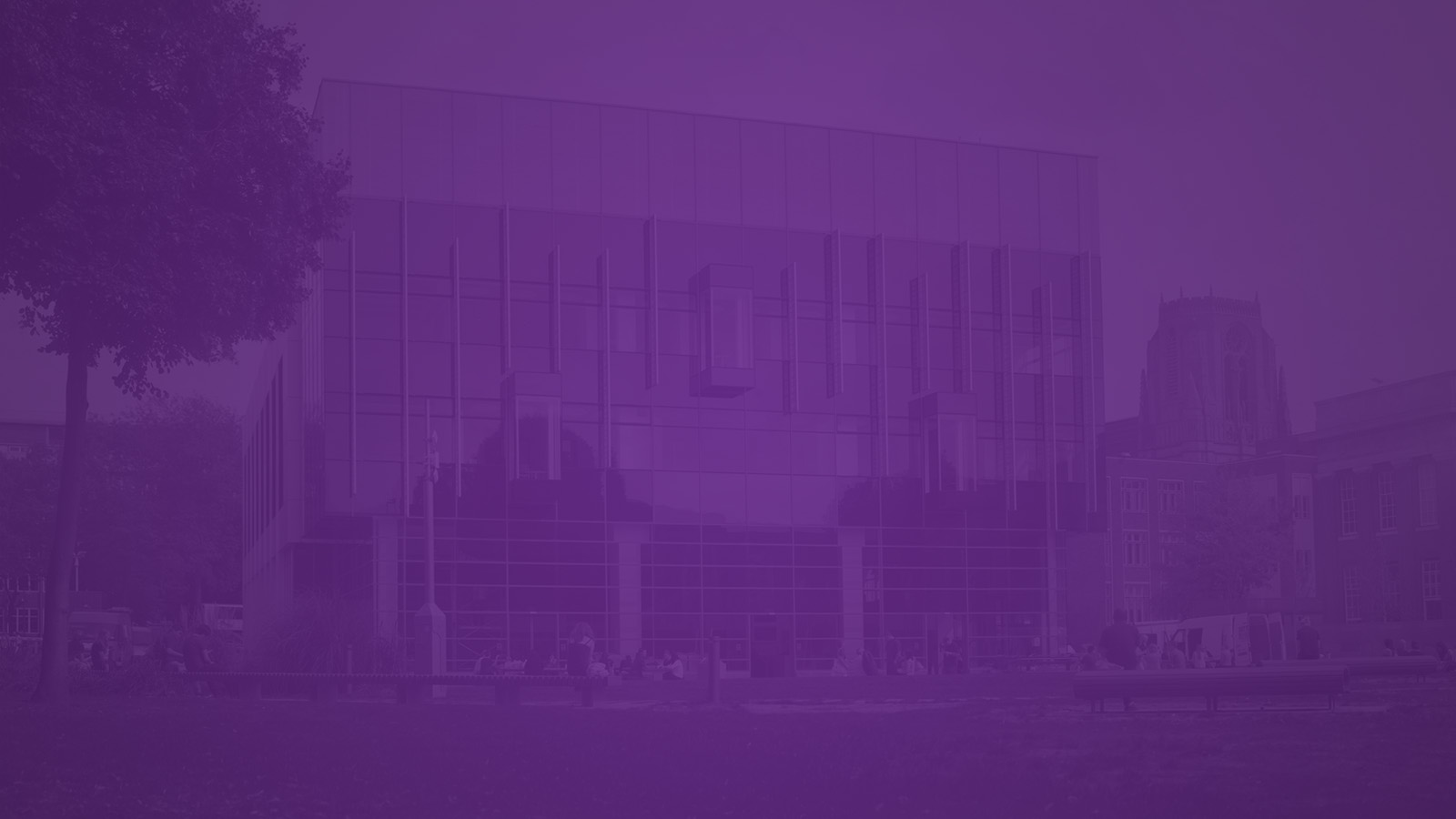 INSERT SLIDE TITLE
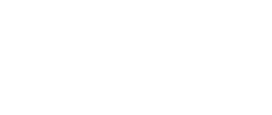 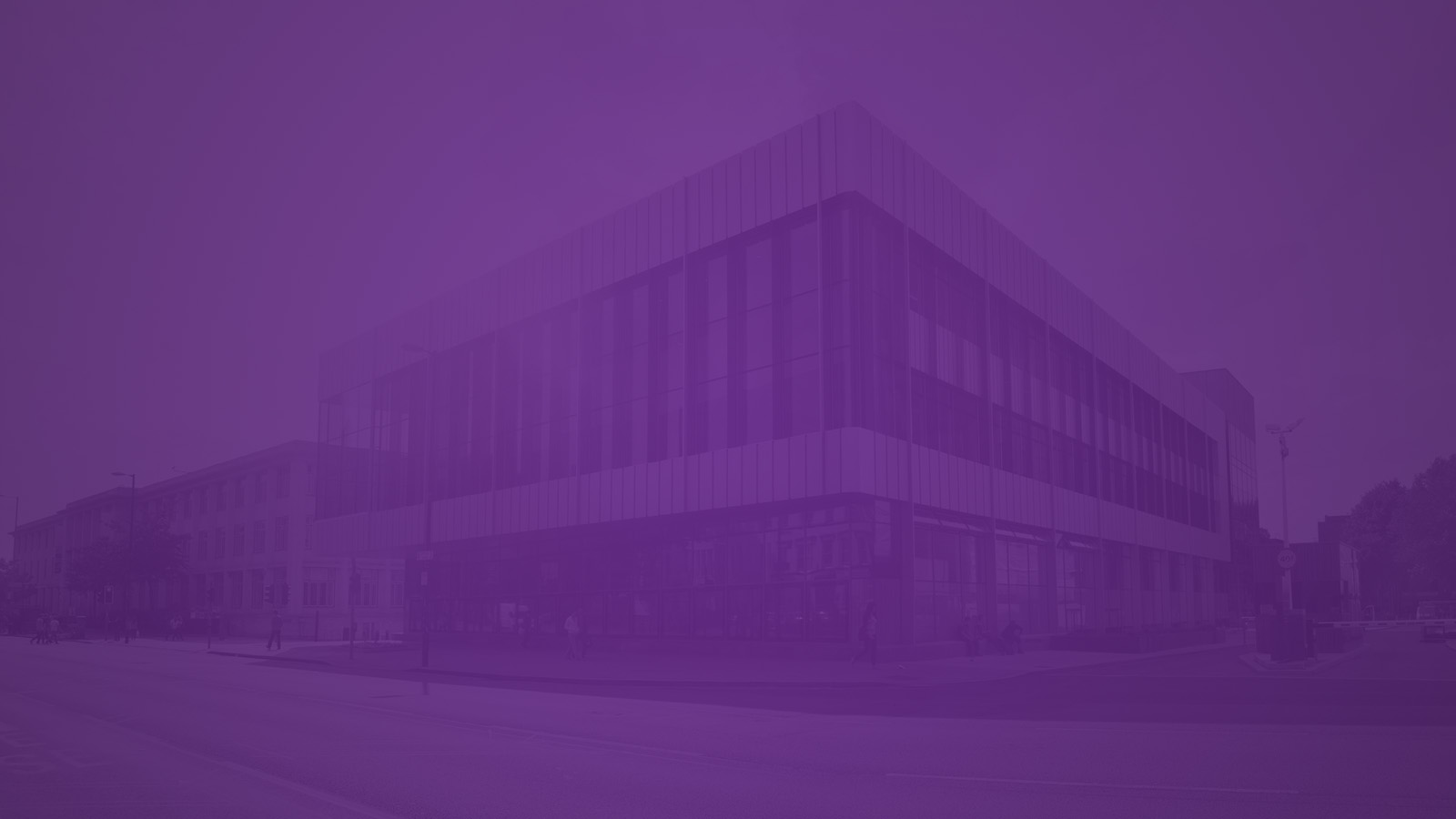 INSERT SLIDE TITLE
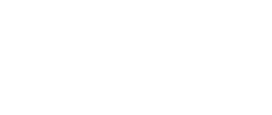 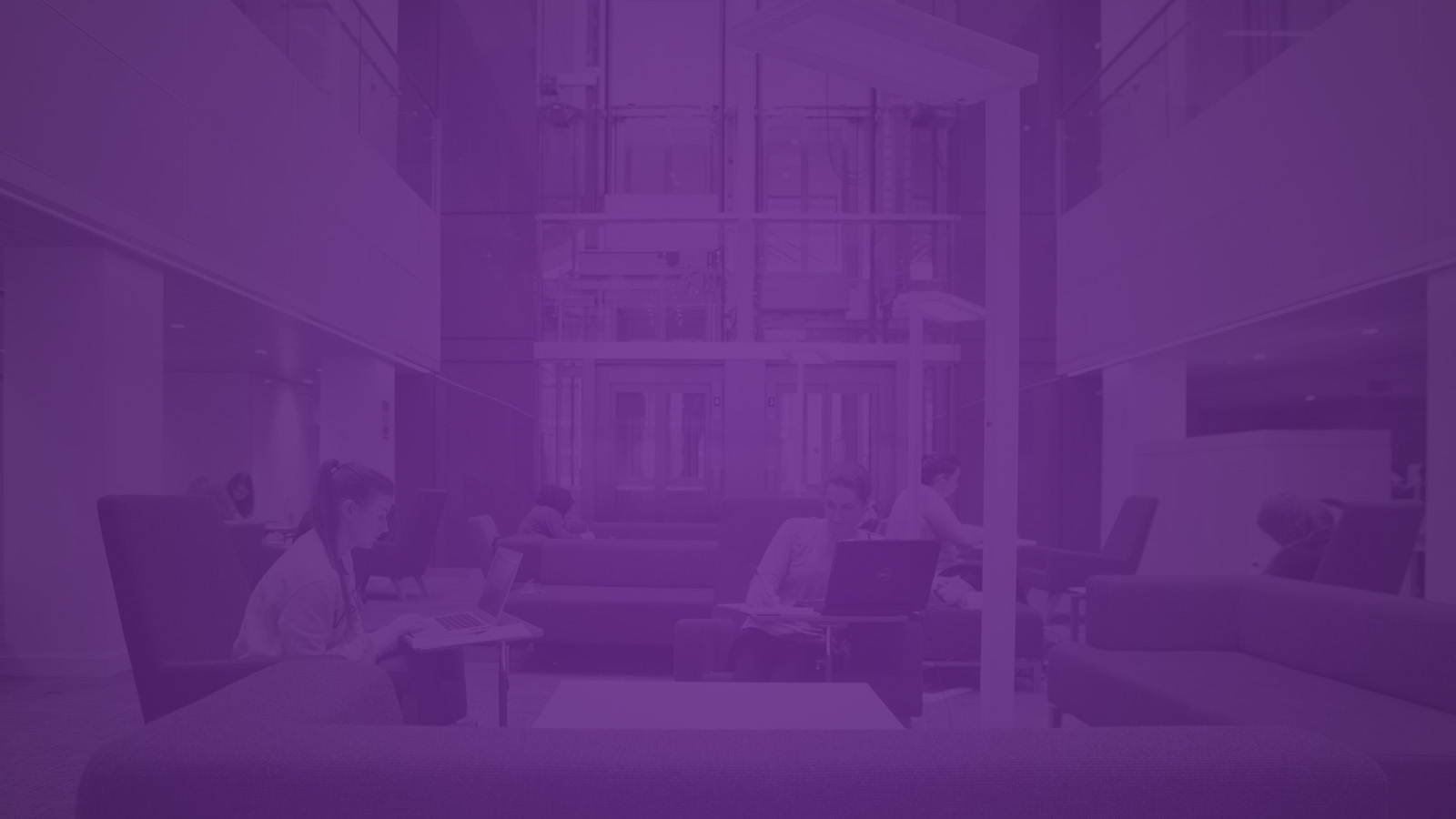 INSERT SLIDE TITLE
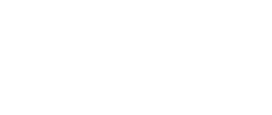 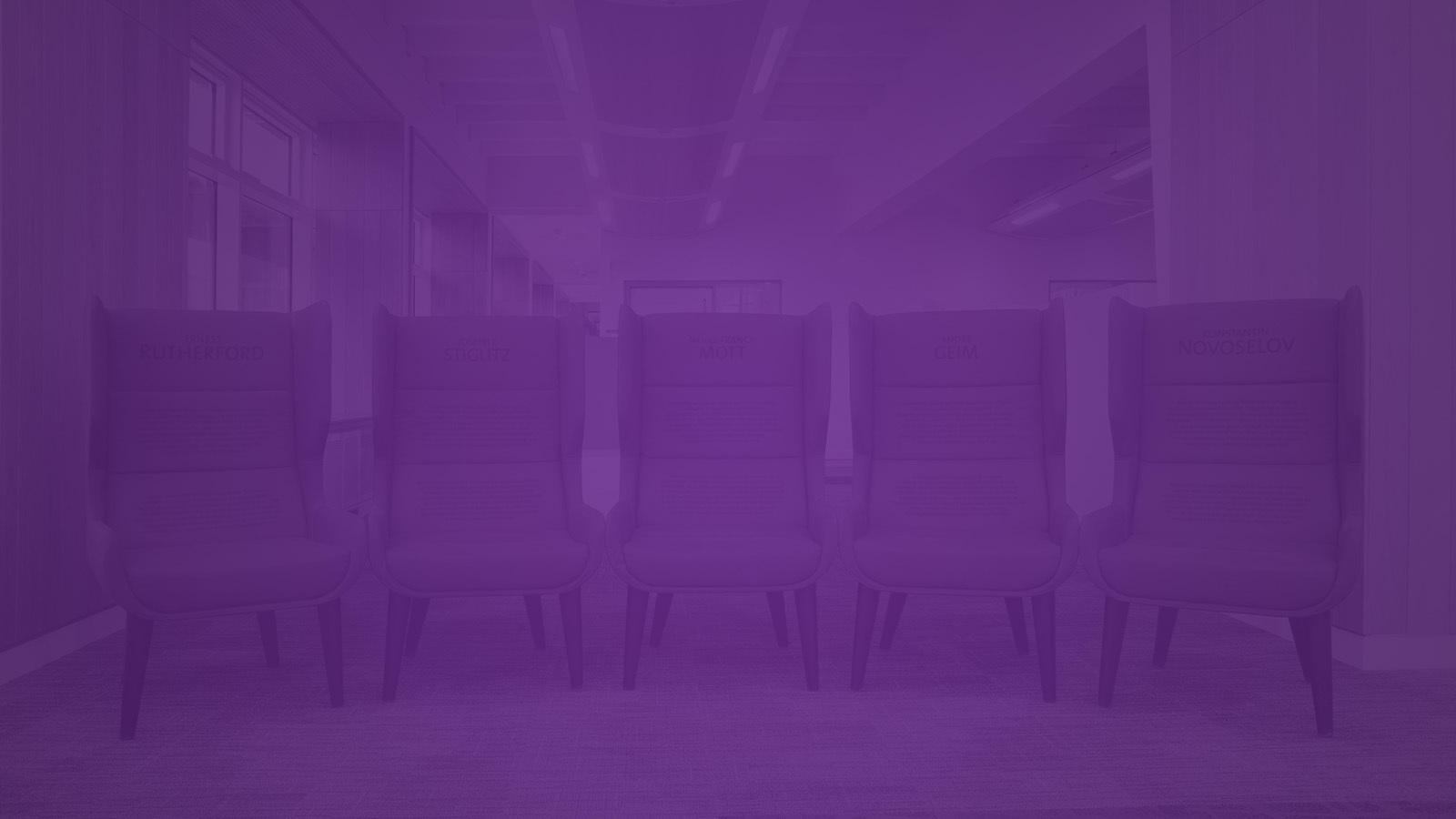 INSERT SLIDE TITLE
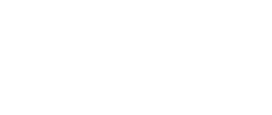 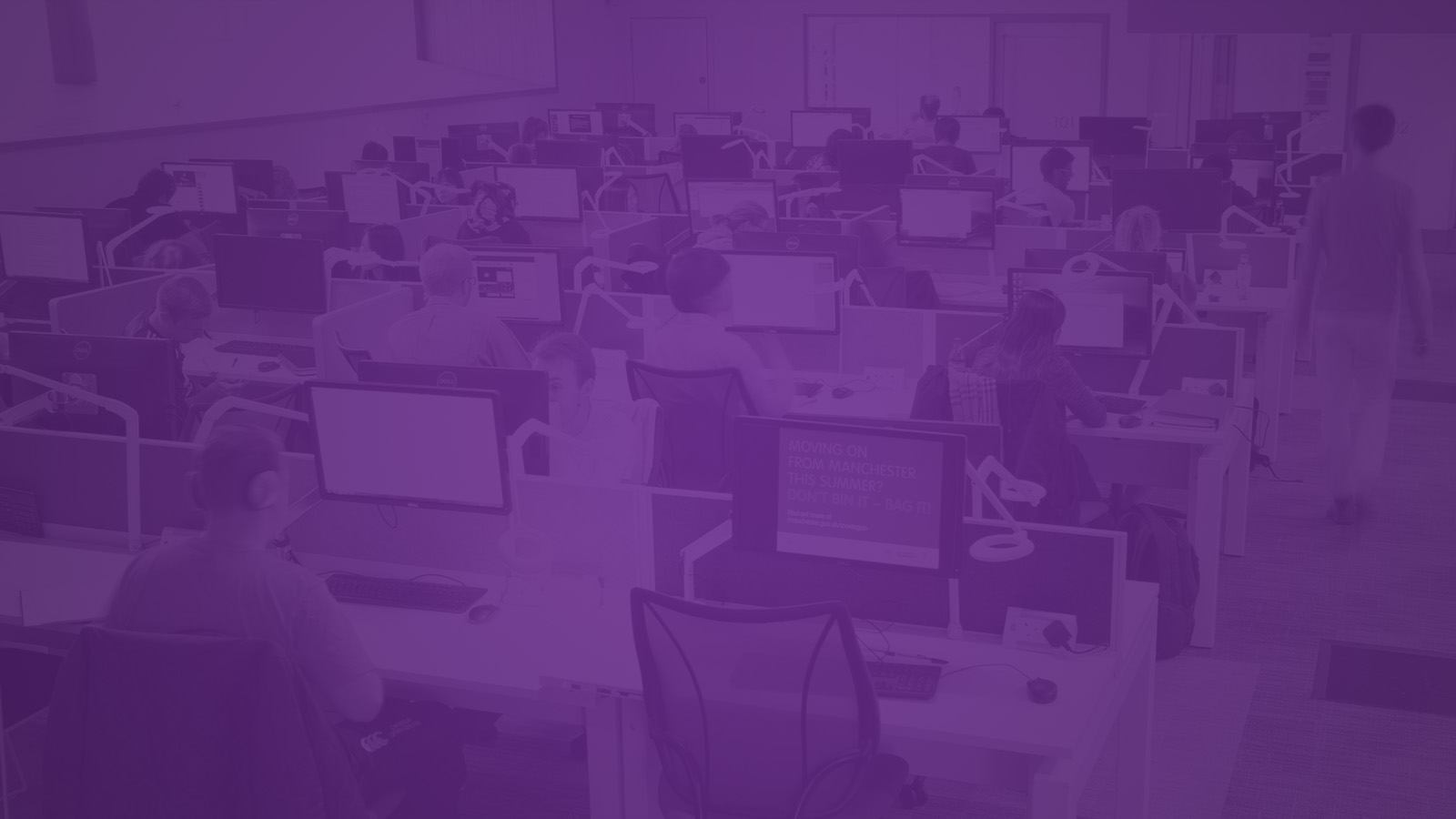 INSERT SLIDE TITLE
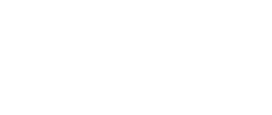 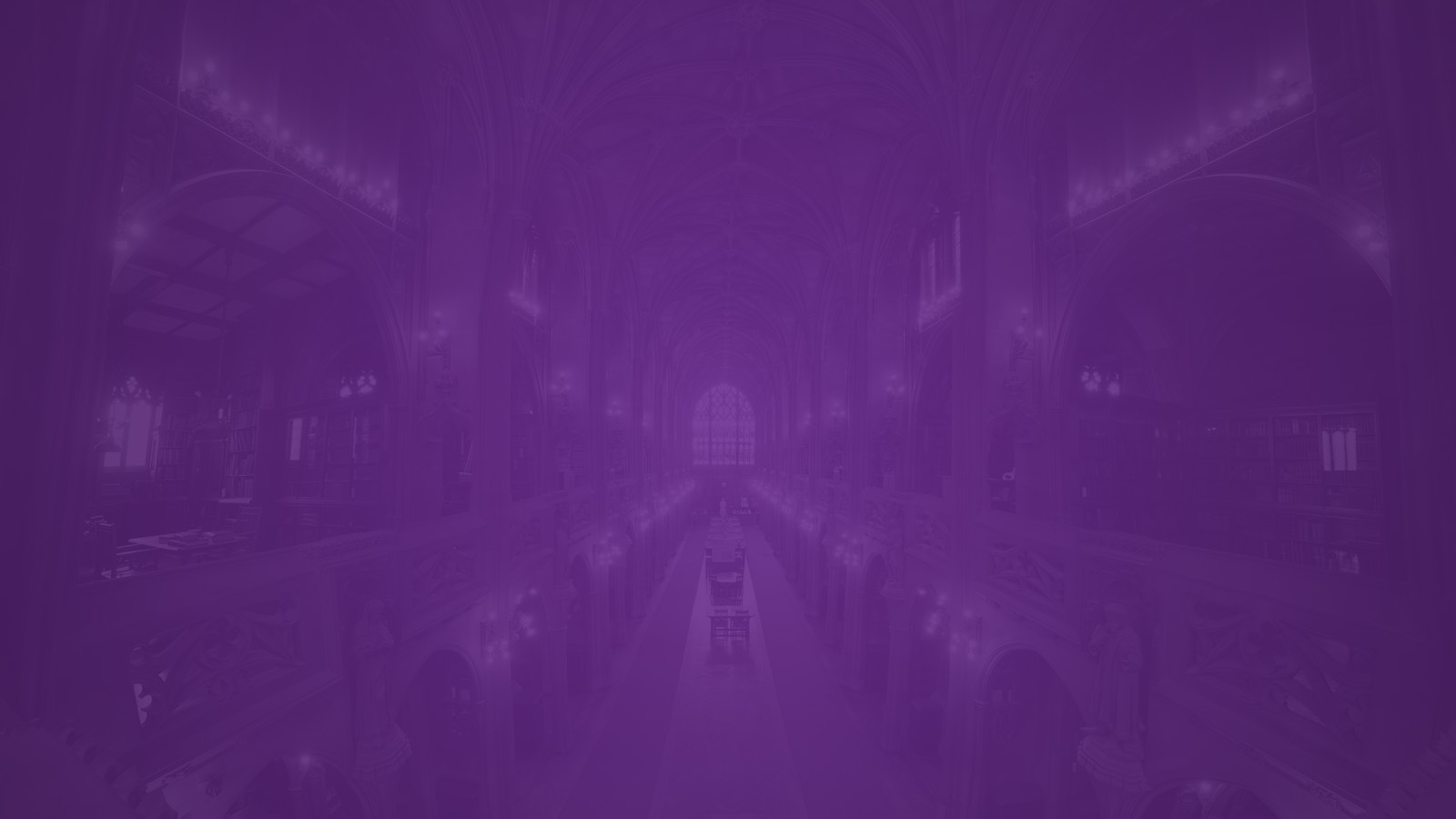 INSERT SLIDE TITLE
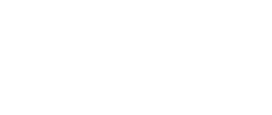 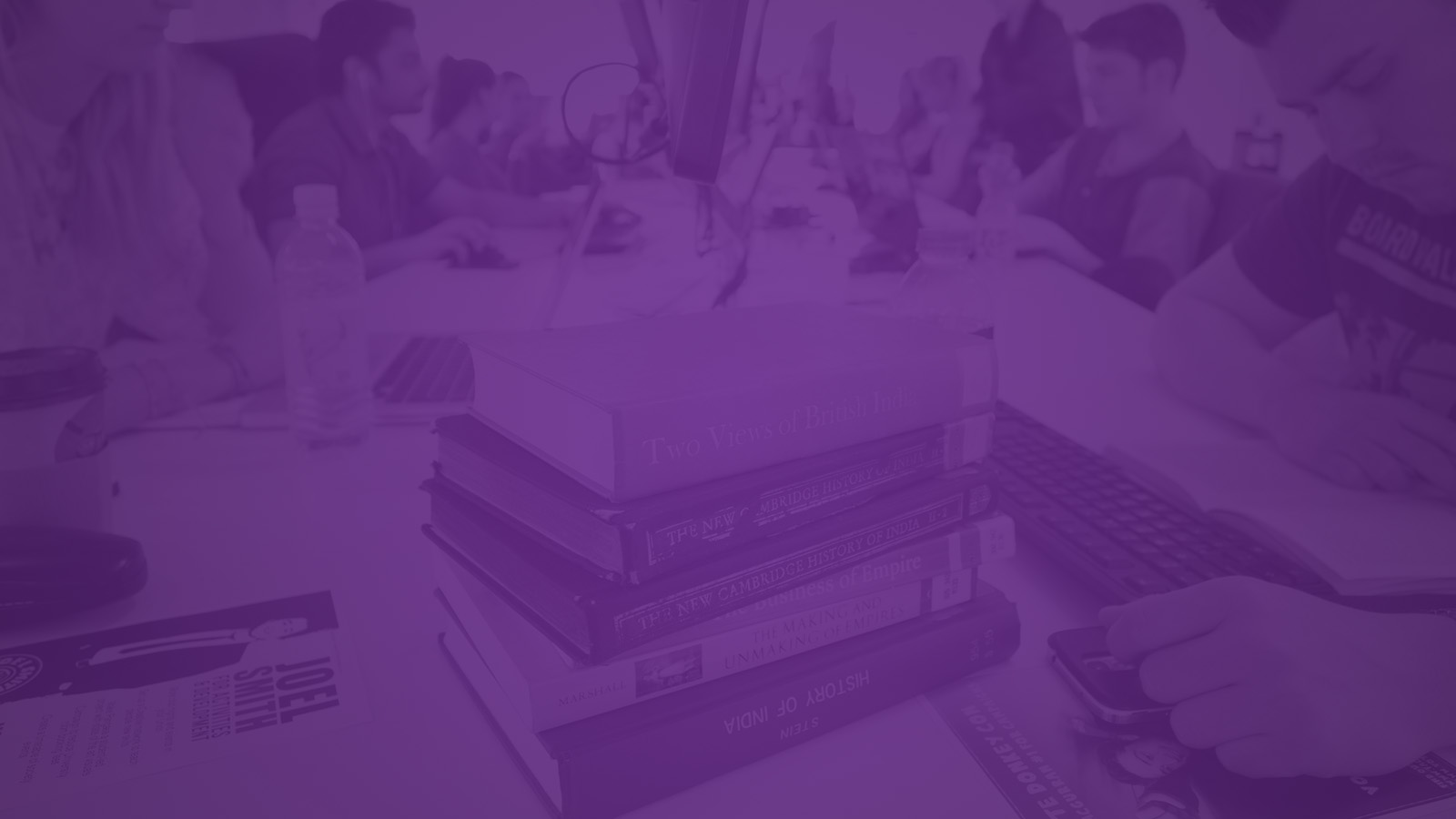 INSERT SLIDE TITLE
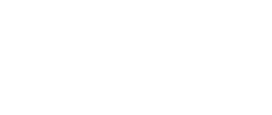 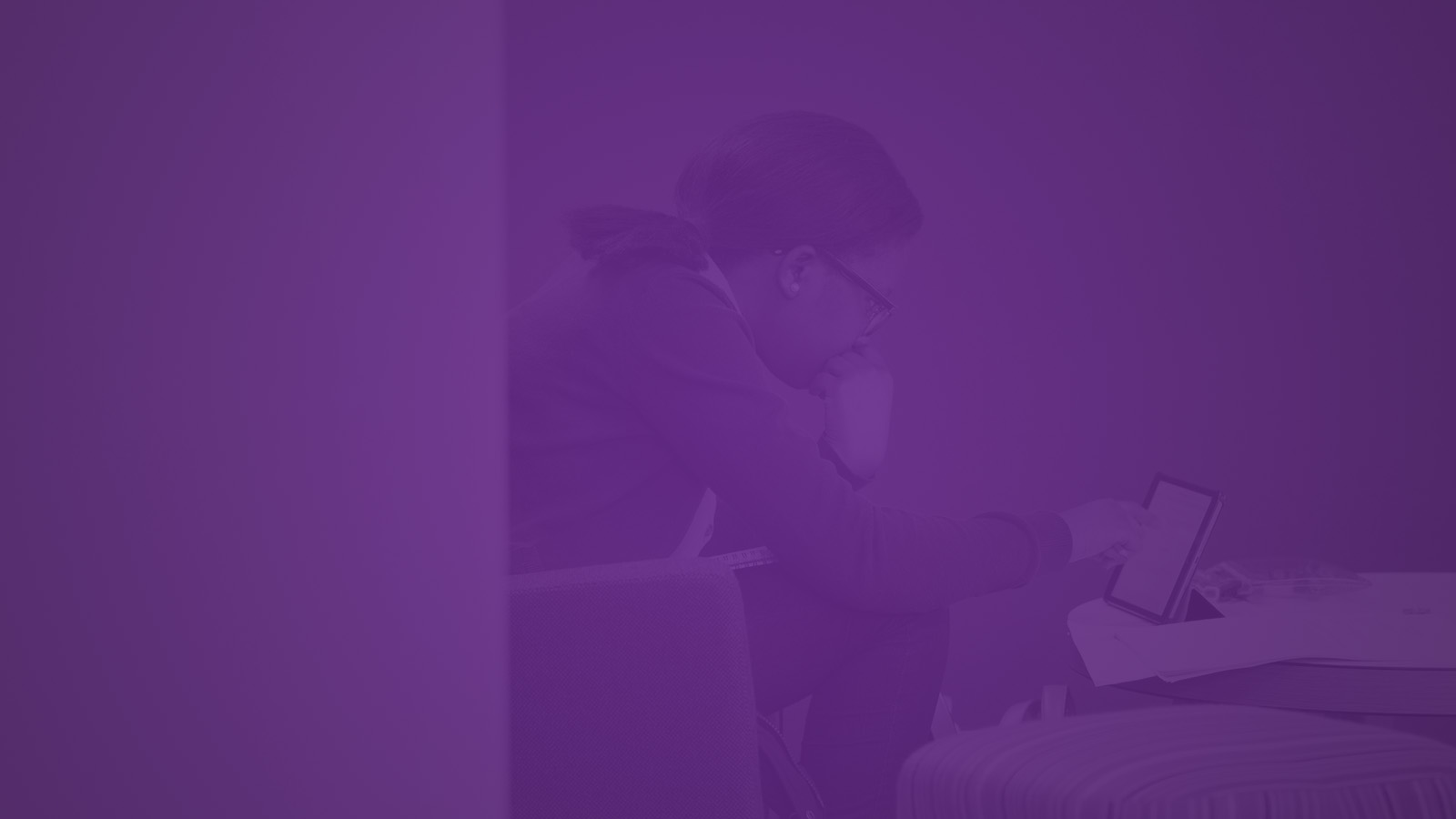 INSERT SLIDE TITLE
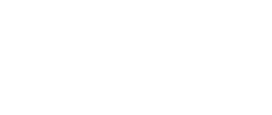 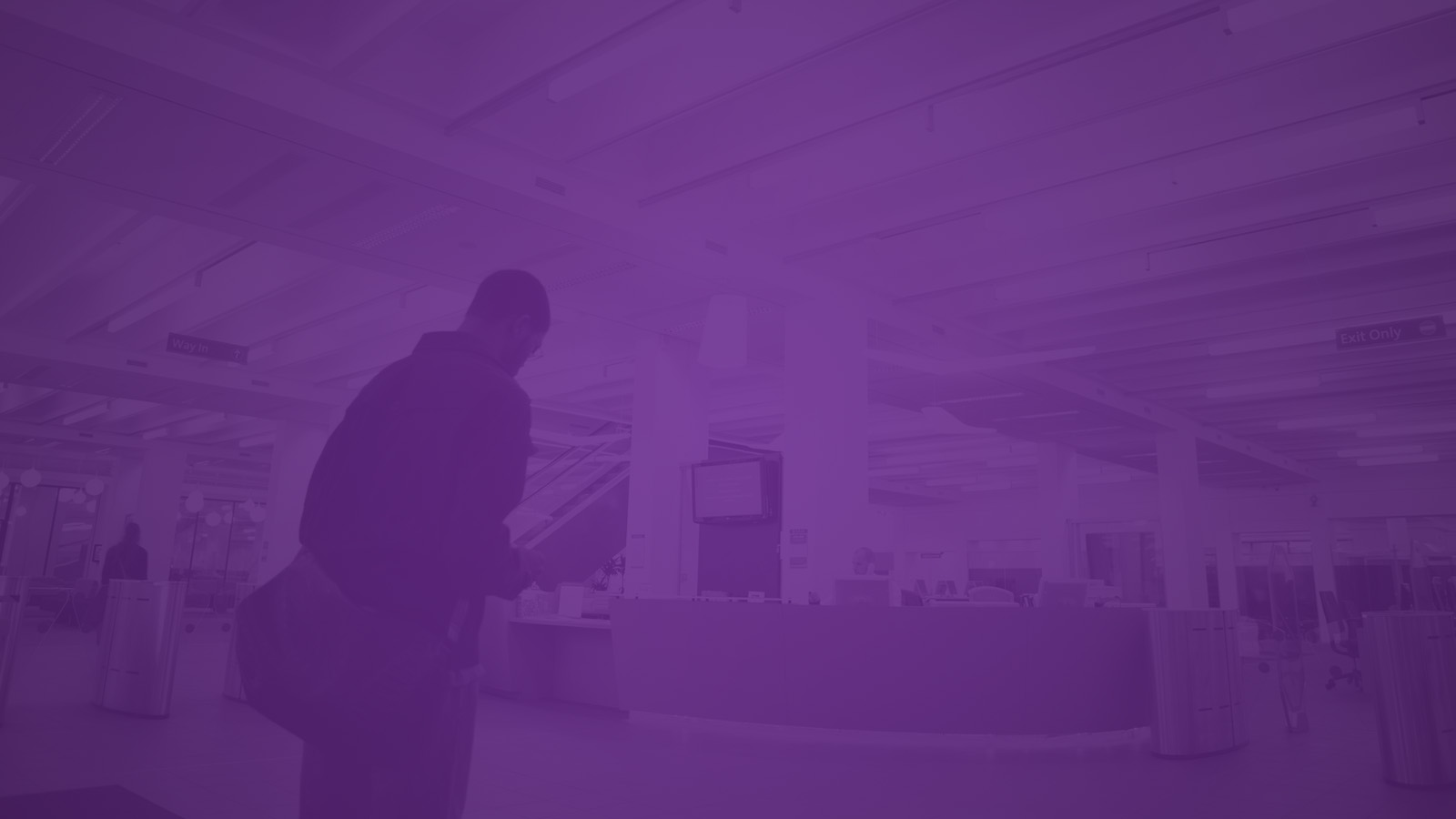 INSERT SLIDE TITLE
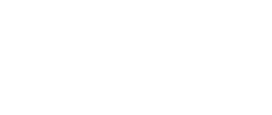 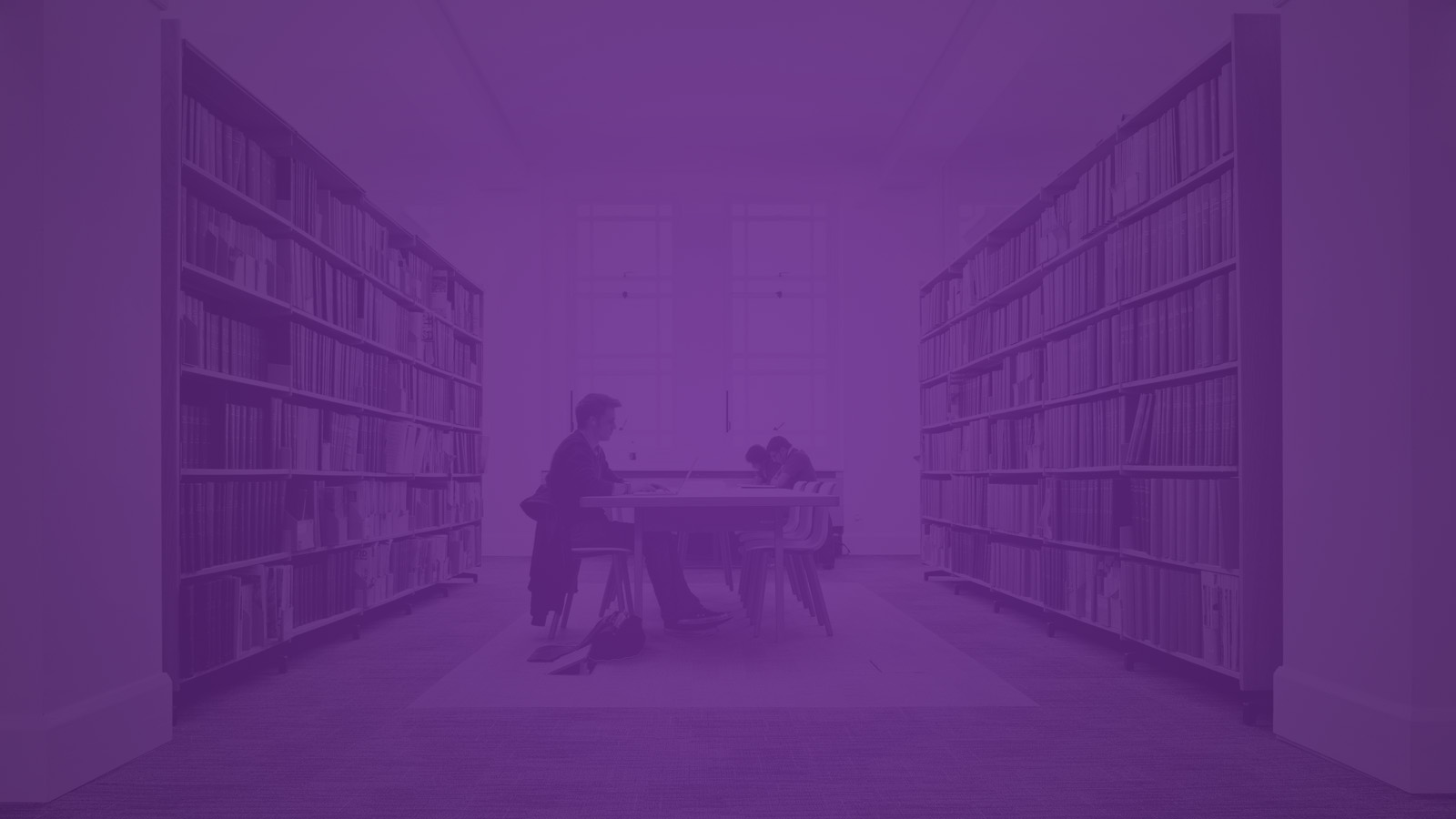 INSERT SLIDE TITLE
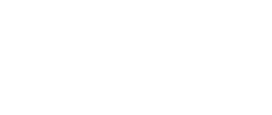 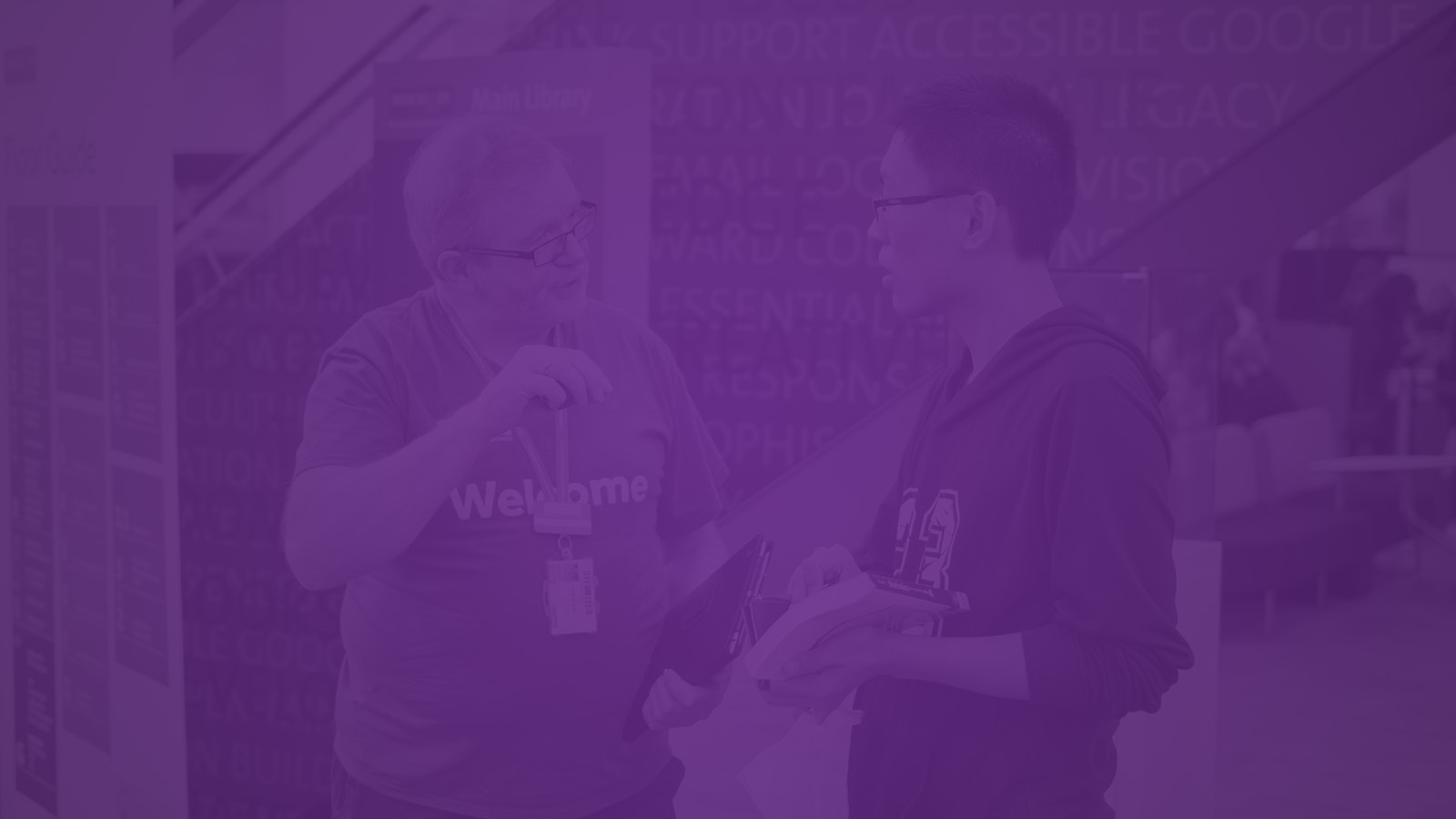 INSERT SLIDE TITLE
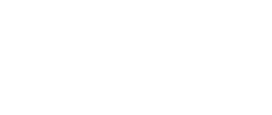 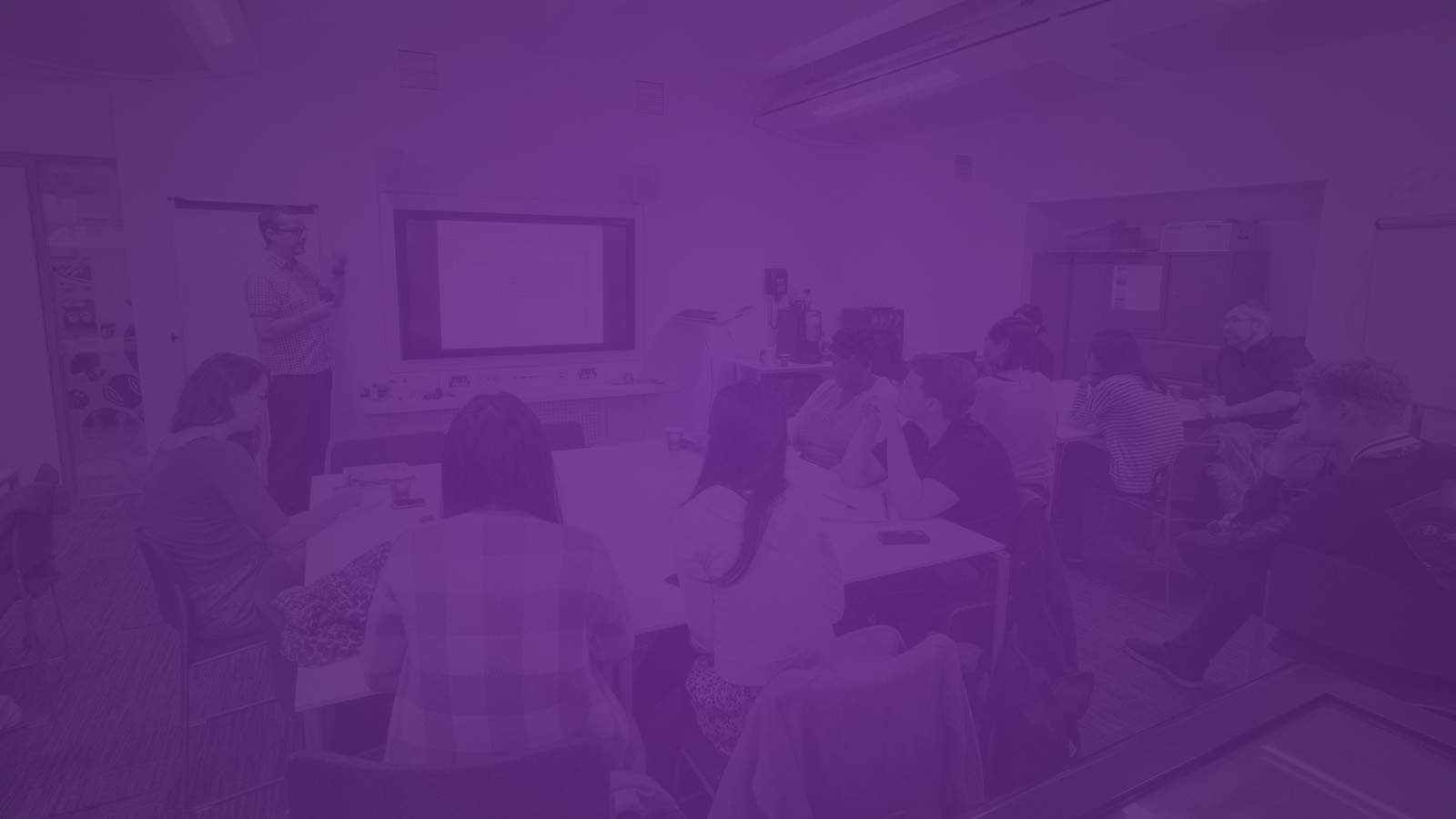 INSERT SLIDE TITLE
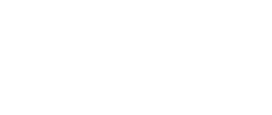 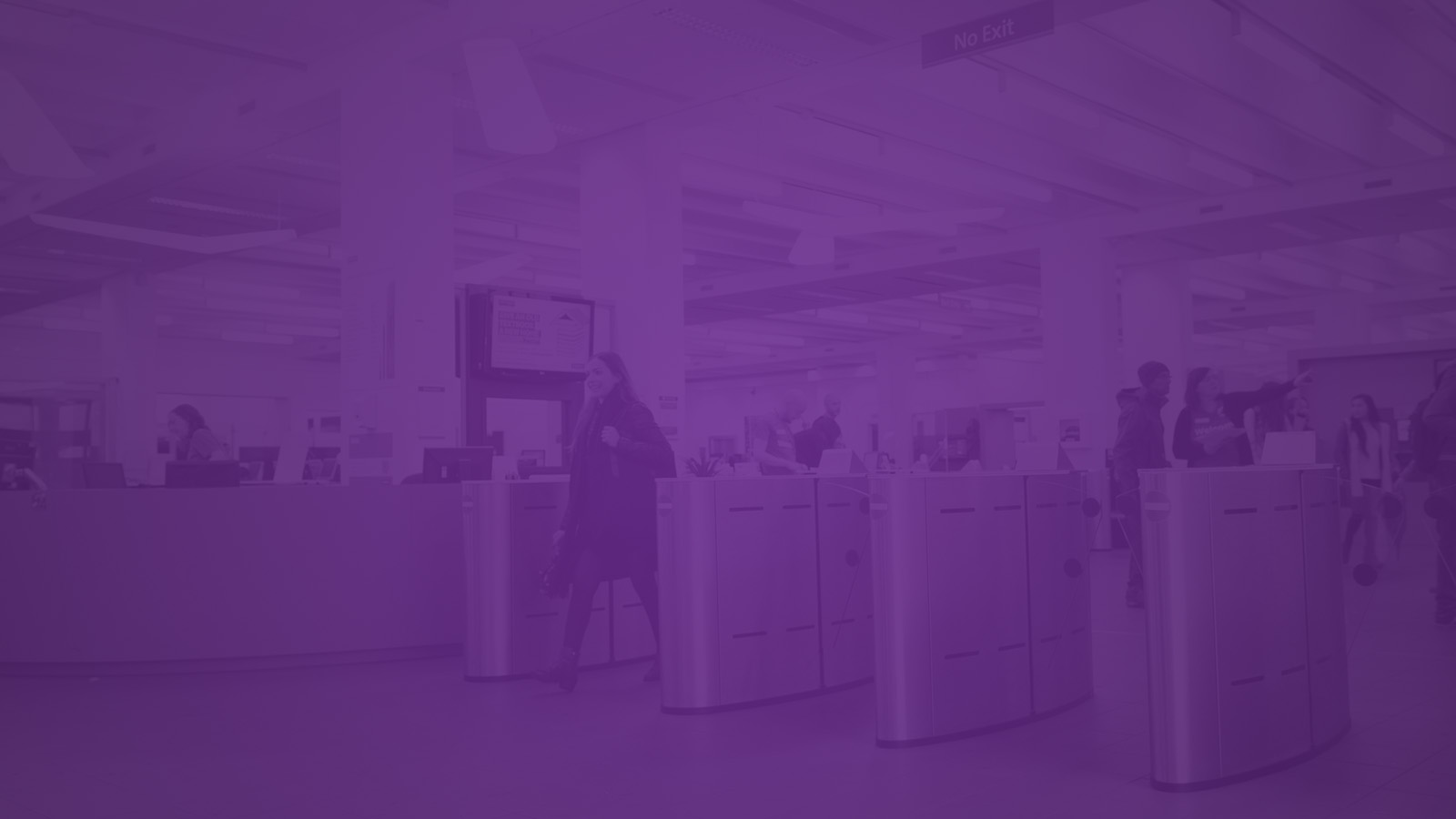 INSERT SLIDE TITLE
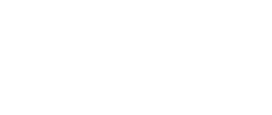 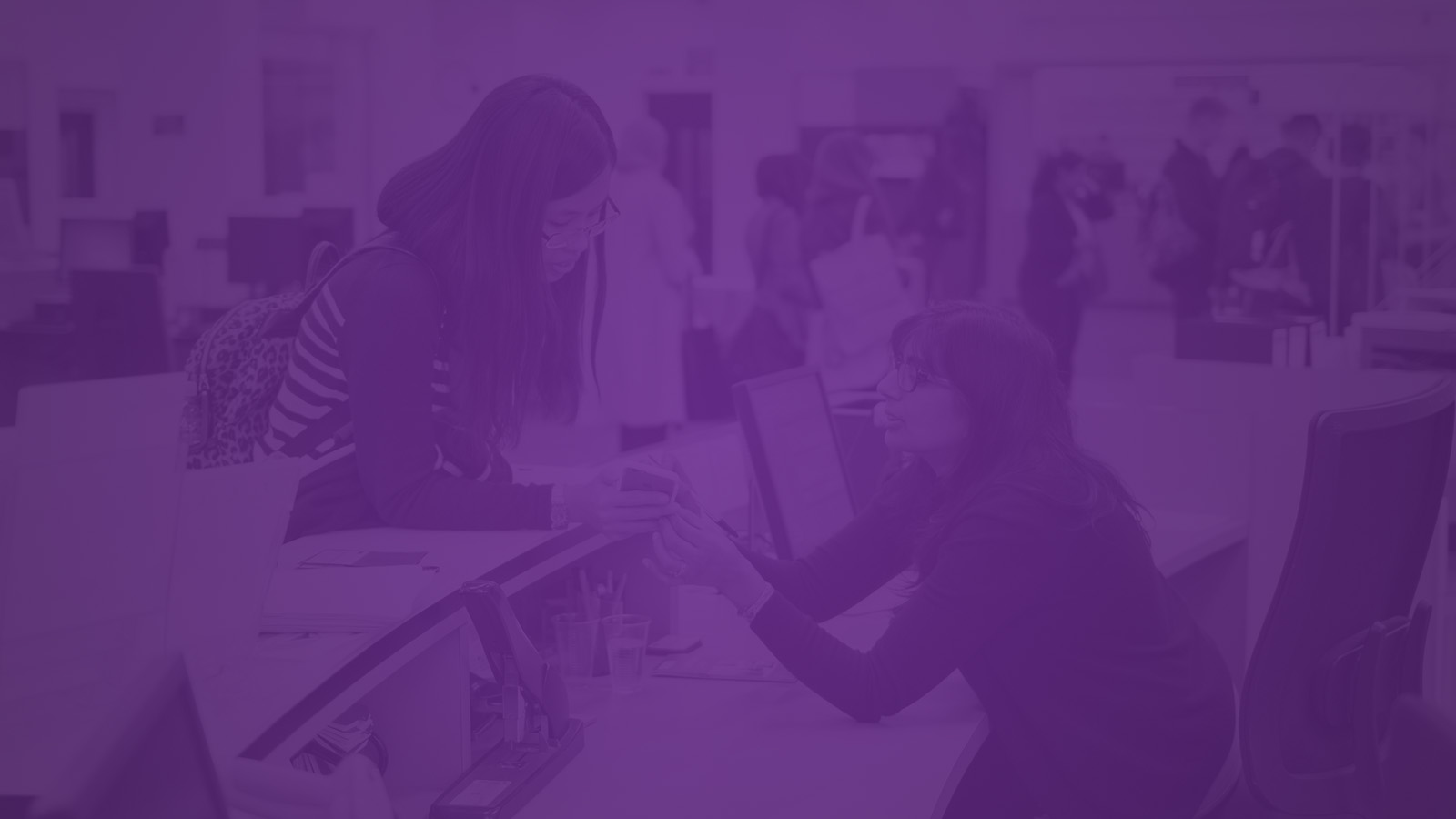 INSERT SLIDE TITLE
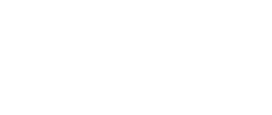